Continuous Integration and Continuous Delivery in a Hybrid Cloud Environment
Erik Vollebekk
Application Architect
Immigration, Refugees and Citizenship Canada
June 20, 2019
Background
A modernized software architecture is adopted by IRCC’s eServices team for the development of online web applications.  Benefits to be realized include;
Team autonomy 
Flexibility in deployment
Stability 
Scalability 
Cloud readiness 
Initial development following this architecture is done on-premise
Updated CI/CD process is put into place
AWS Cloud is selected as the desired environment for new eServices intake web applications
2
eServices CI / CD Process
3
Microsoft Team Foundation Server (TFS) is the application lifecycle management tool used by IRCC
Core to all IM/IT system development and support.  Provides key functionality such as;
Workload Management - Intake Process / Release Planning, Reporting
Creation / Tracking of change requests, tasks, and bugs
Version control
Automated build and release tasks
Waterfall model has traditionally been followed
Major production release dates and migrations to non-production environments are pre-established on a three year plan
A more agile approach is being taken for new online application
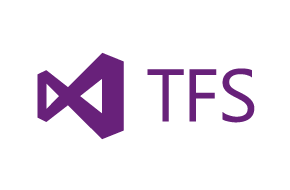 4
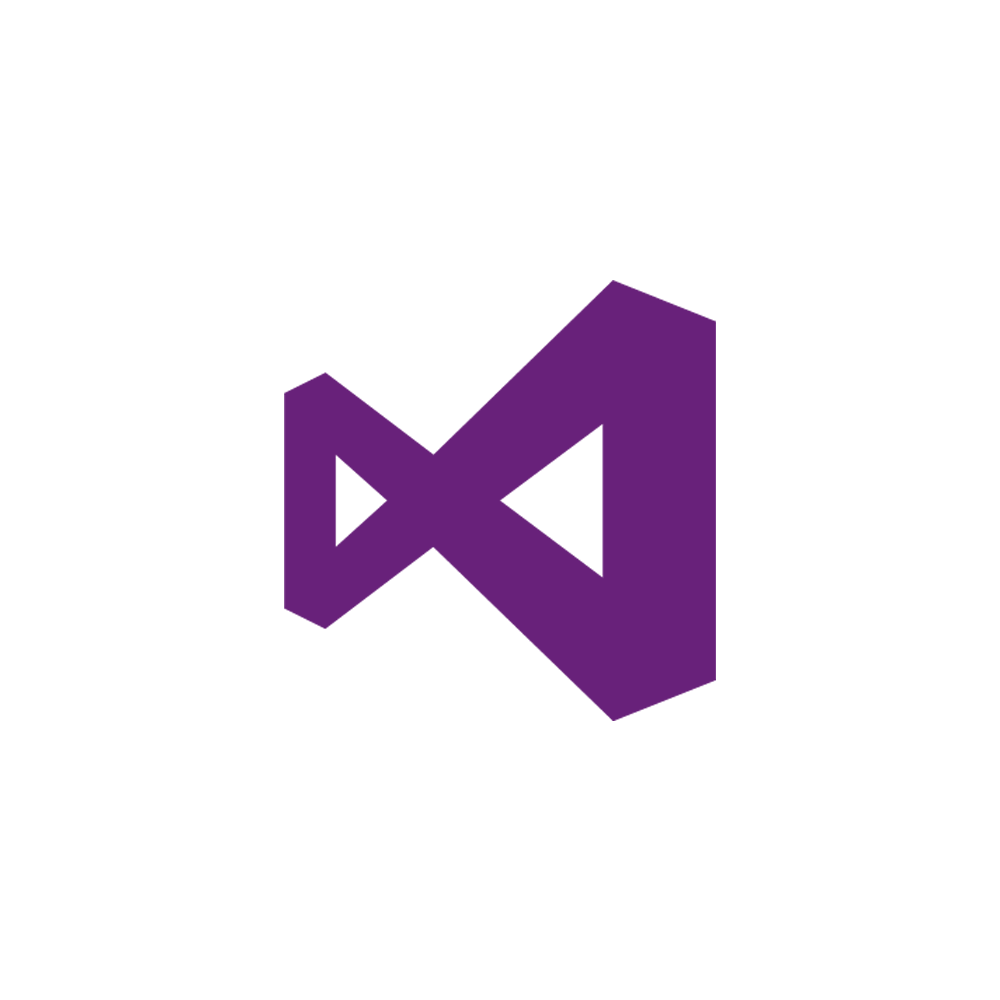 Code is version-controlled through TFS managed git repositories
Linkage is created between code changes and assigned TFS work items
Branch policies are used to promote / enforce code review and ensure changes are tracked against a work item
Code review duties can be assigned to specific team members based on path
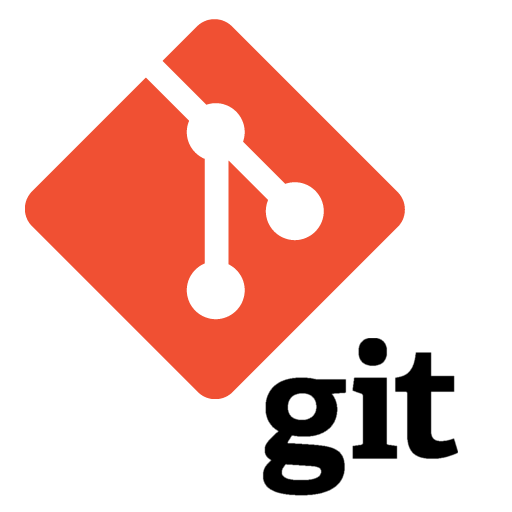 5
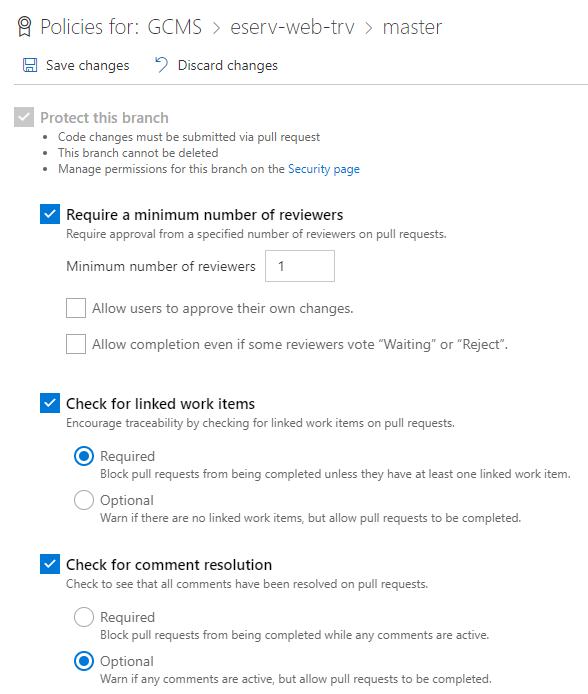 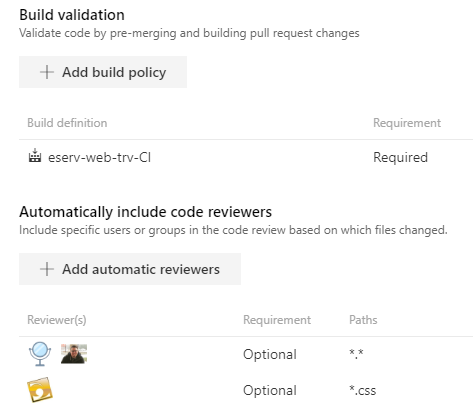 6
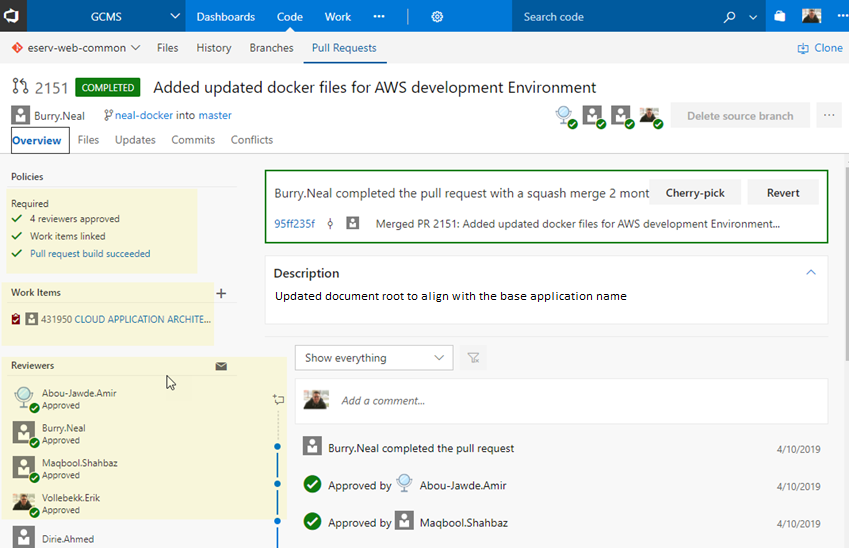 7
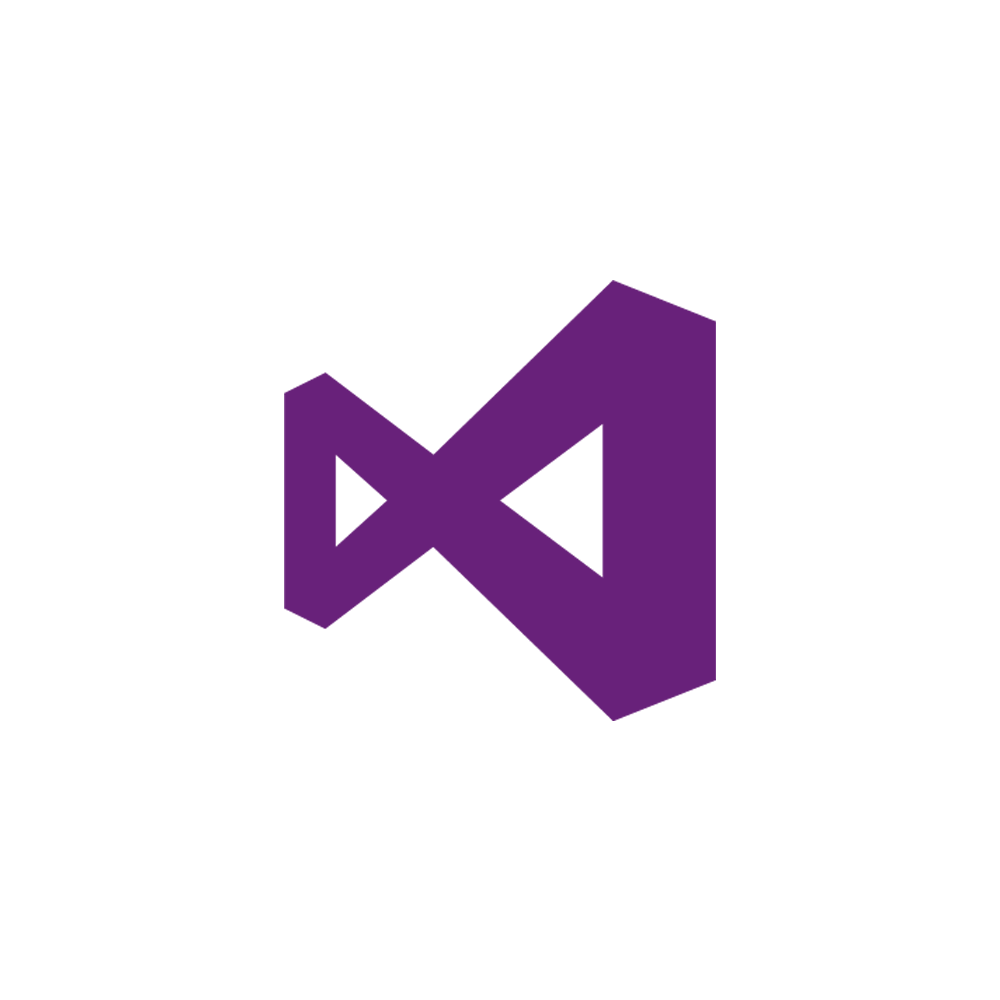 Builds are defined using TFS build definitions
Builds can be triggered automatically by a pull request, on a set schedule or manually
A unique build id is generated for each build that is executed
NPM is used for dependency management
Artifactory is configured as a NPM remote repository cache  
Artifactory manages IRCC created dependencies and artifacts
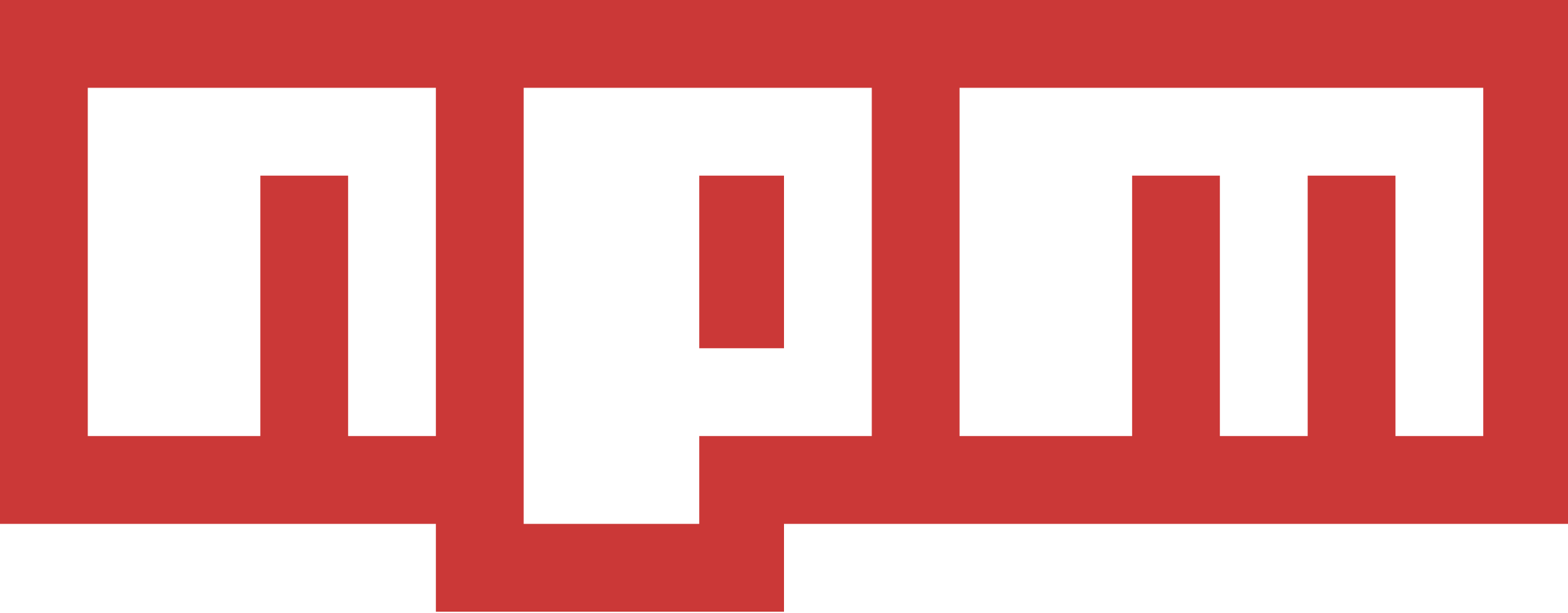 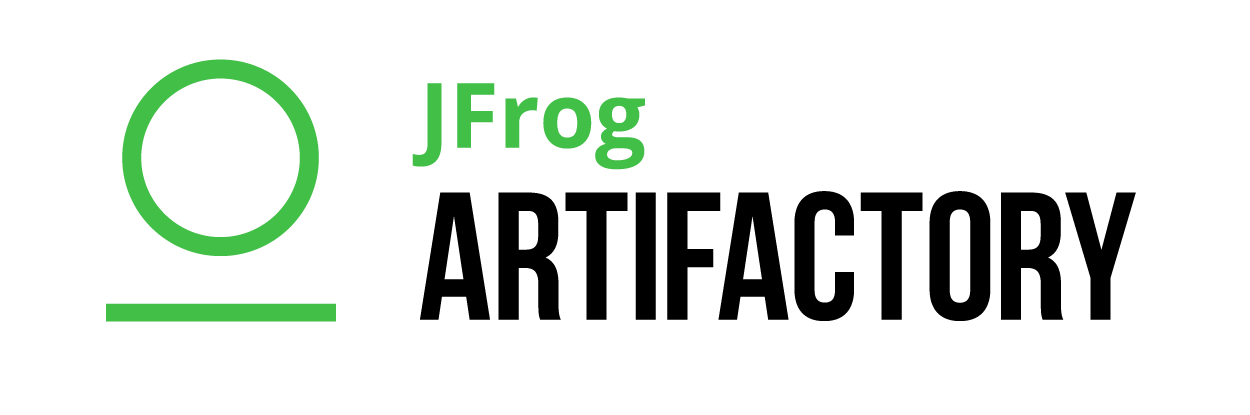 8
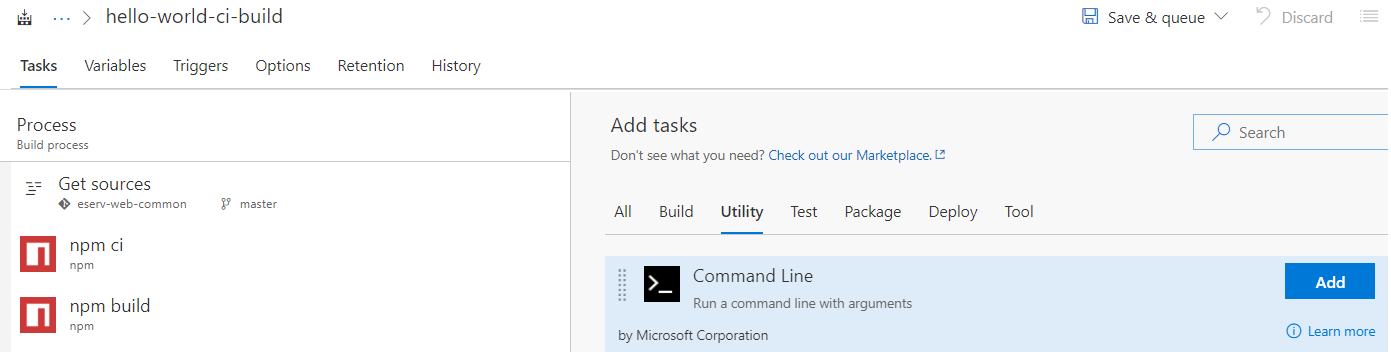 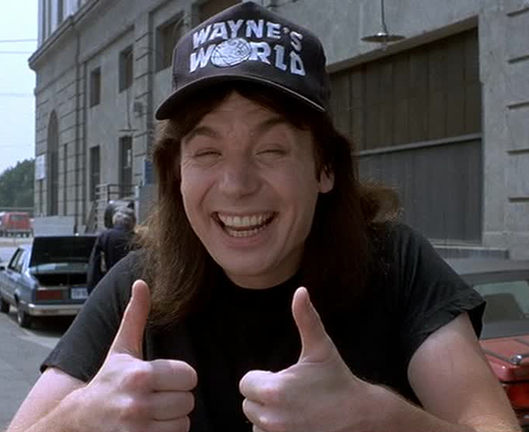 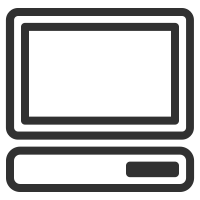 >_
CLI
9
TSLint is used to perform static code analysis
Code is scanned for potential functional errors and style 
Jasmine is used to develop easy to understand unit tests
Tests are executed as part of the TFS CI process using Karma
Test results are published
Code coverage results are published
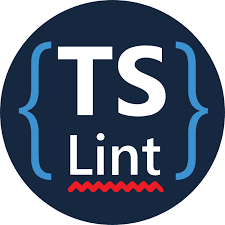 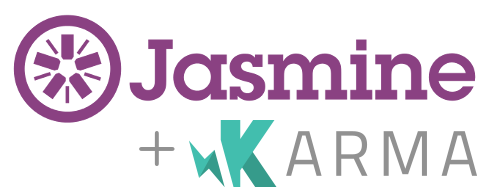 10
Example of TFS test results and code coverage results
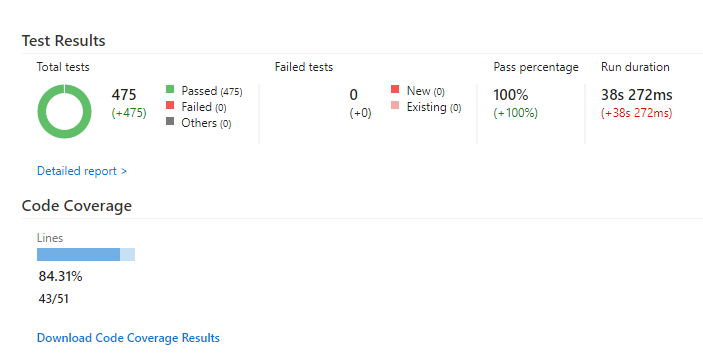 11
Application is packaged into a TAR file for server deployment
TFS archive task is leveraged
Filename is created using a mix of predefined build variables and user defined variables
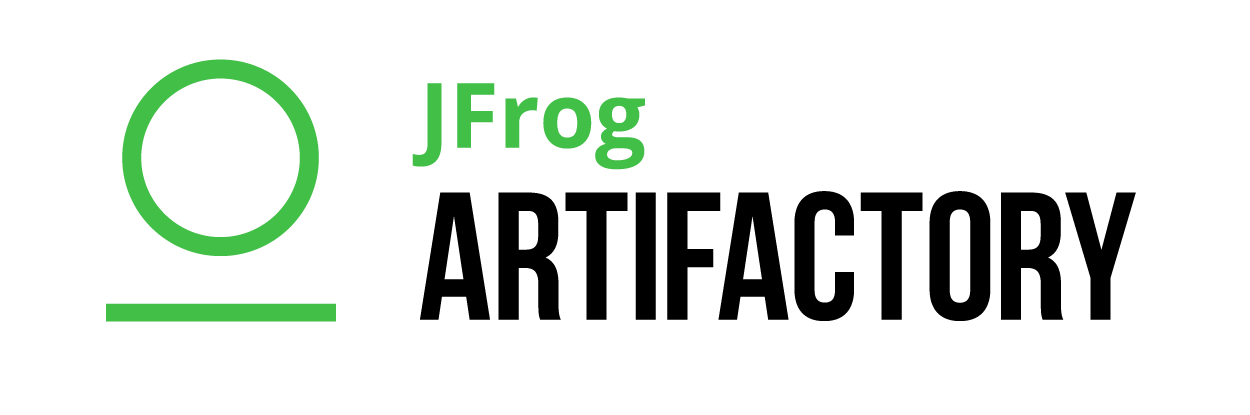 Major 
release
Hot Fix
Project name
E.g. eserv-web-trv-18.00.00.19352.tgz
BuildId
Minor 
release
Package is uploaded to Artifactory and build information is published
12
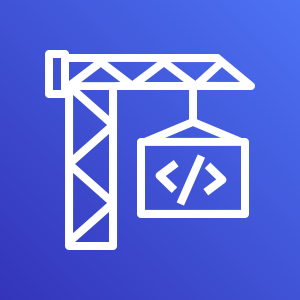 AWS CodeBuild is used to build Docker containers
Build instructions are defined in a buildspec YAML file
CodeBuild buildspec YAML file and application Dockerfile are zipped with the application TAR file and stored in Artifactory
Zipped application package is provided to CodeBuild using a TFS S3 bucket task
AWS CodeBuild process is triggered by TFS using AWS CLI
Build variables are passed to CodeBuild
Docker containers are tagged and stored in the project specific Amazon EC2 Container Registry
AWS CodeBuild
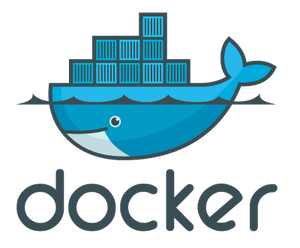 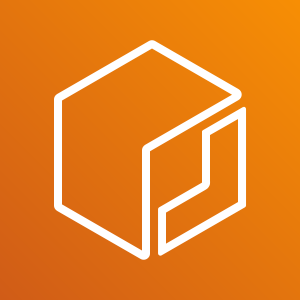 Amazon EC2 Container Registry
13
Example CodeDeploy buildspec YAML file
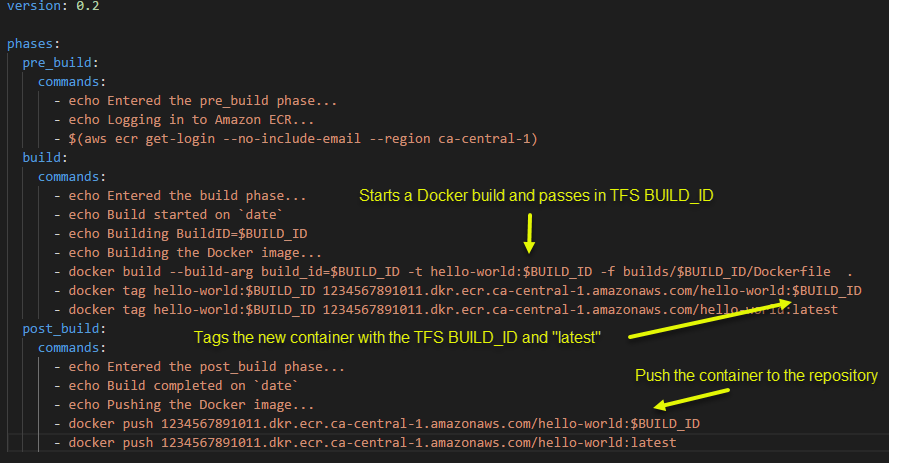 14
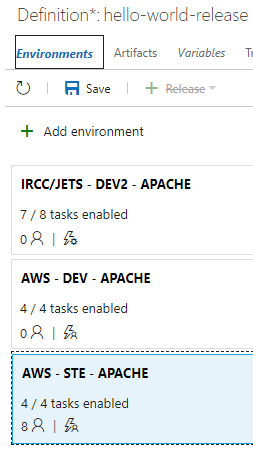 Release definitions and associated tasks are created in TFS
Development and System Test target environments are definition
Target environments can be on-premise or cloud-based
Releases can be triggered manually, automatically on build completion or scheduled
Release content is pulled from Artifactory
Pre and post deployment approvers can be defined for each environment
15
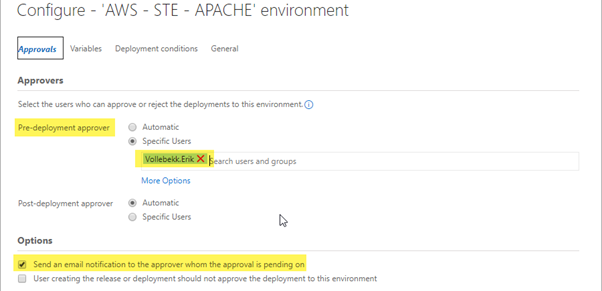 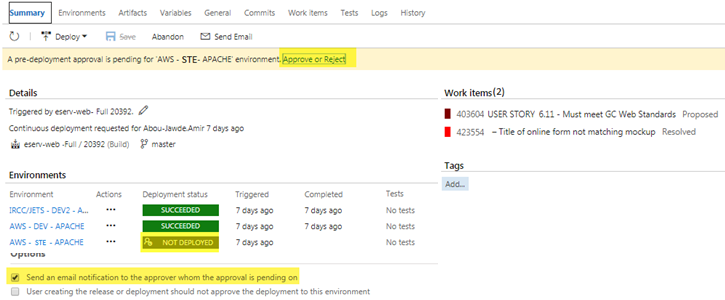 16
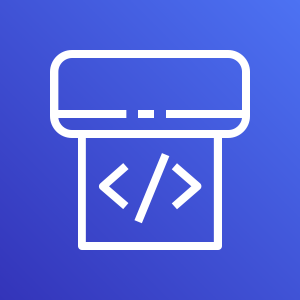 AWS CodeDeploy is used in conjunction with AWS CodePipeline to automate deployments to AWS compute services
Deployments are triggered by the TFS release process using the AWS CLI task
TFS variables are passed to AWS CodePipeline
Containers are pulled from the project’s ECR
AWS CodePipeline
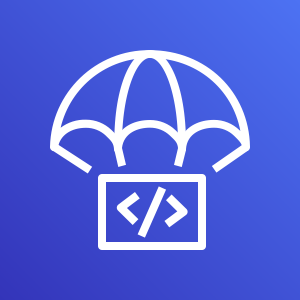 AWS CodeDeploy
17
Next Steps….
Begin developing infrastructure as code using Terraform
Terraform is used to define/configure the infrastructure that should be provisioned
Revisions and changes to infrastructure are tracked and managed by committing Terraform scripts to a git repository
TFS git repository is used to perform peer review of infrastructure changes
TFS CI/CD process is used to build and deploy infrastructure
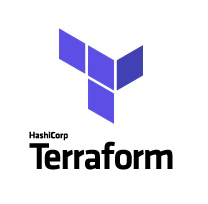 18
Questions?
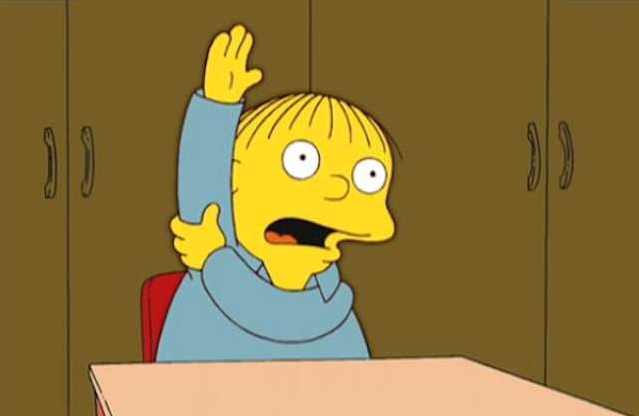 19
Thank you
Erik Vollebekk
Email: erik.vollebekk@cic.gc.ca